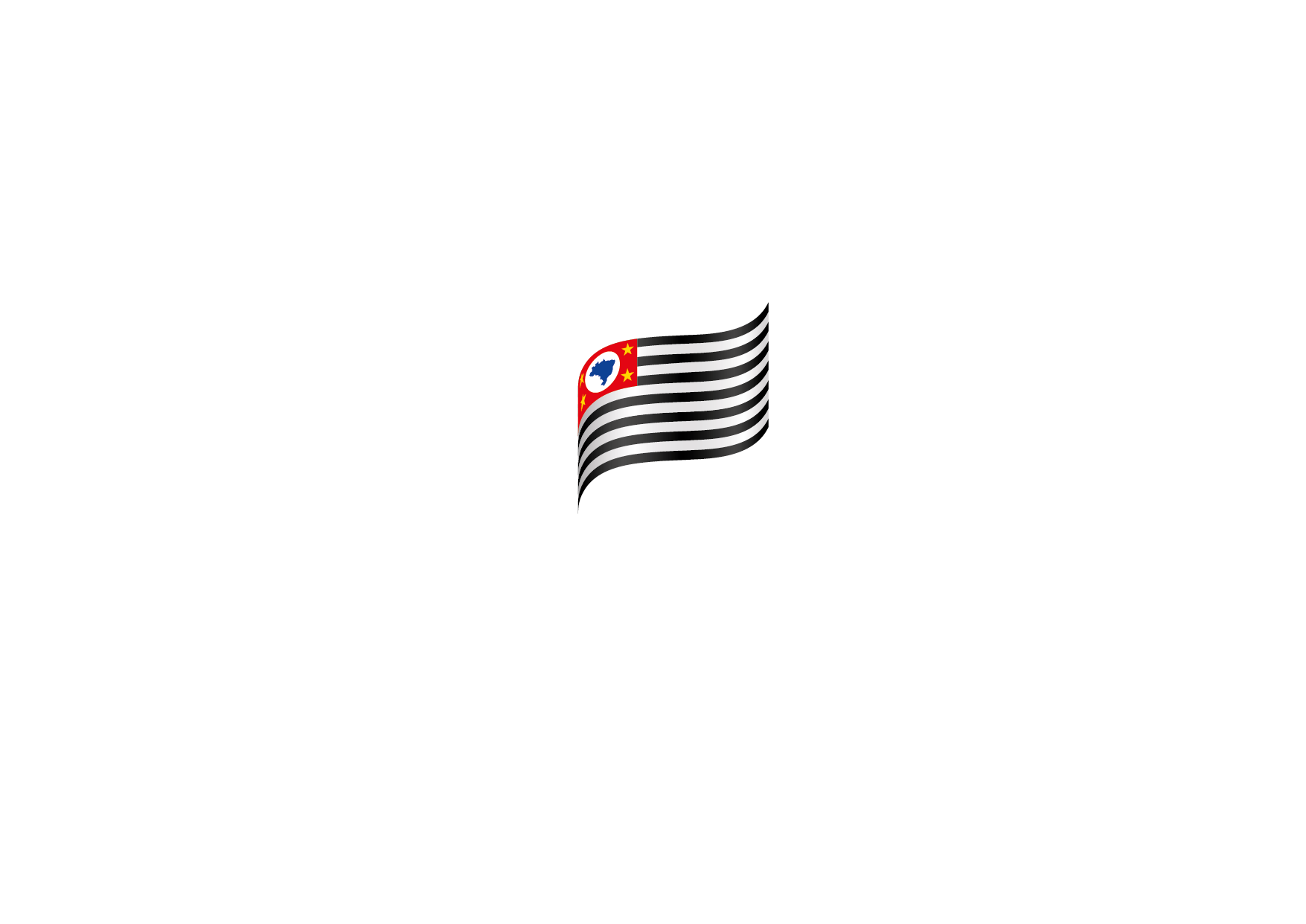 Secretariat of Infrastructure and Environment – SIMA
&
Forest Foundation

March 2022
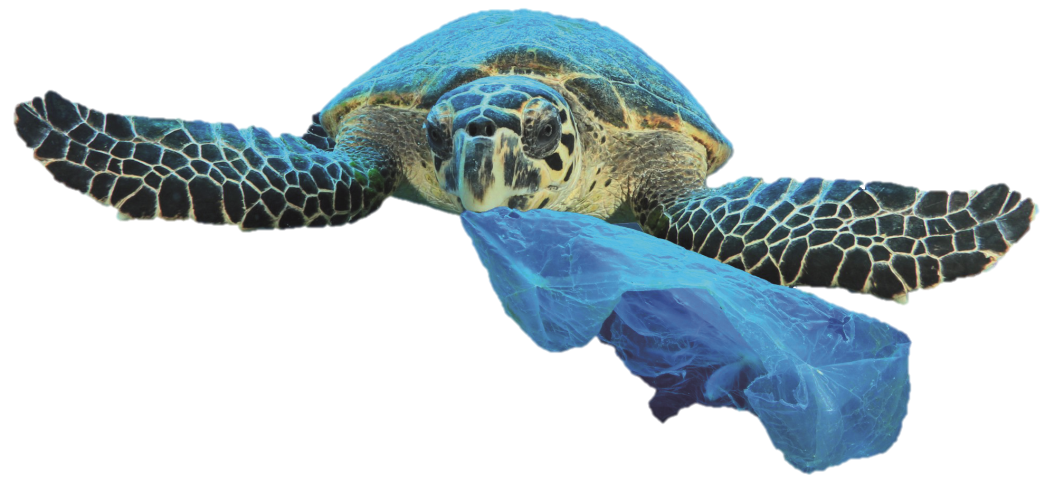 "MAR SEM LIXO" PROJECT

PAYMENT FOR ENVIRONMENTAL SERVICES - PES 
for shrimp artisian fishermen operating inside marine protected areas from São Paulo State coast line
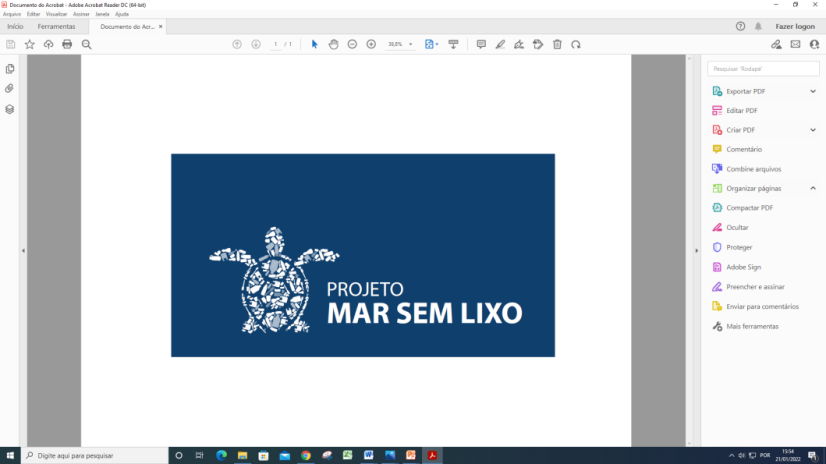 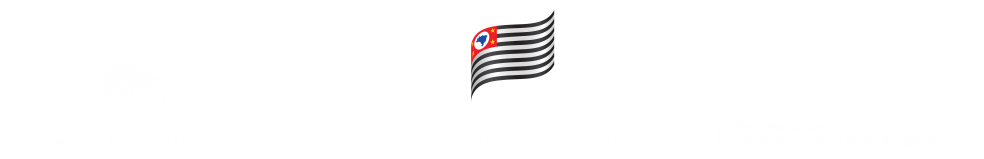 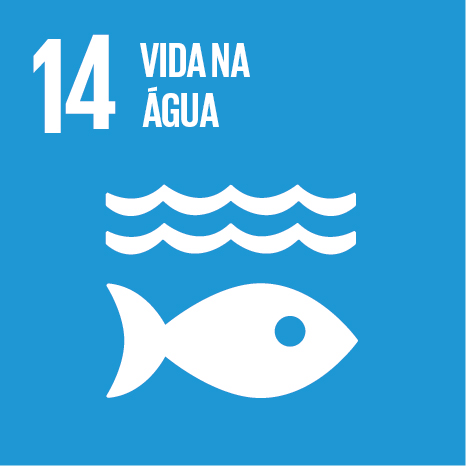 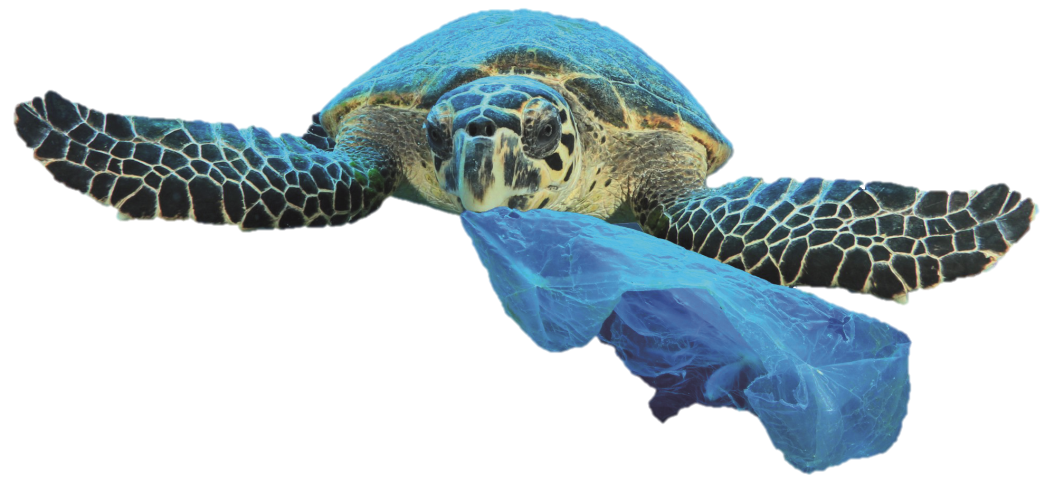 FOREST FOUNDATION- State Conservation Management Agency SP
What is a Protected Area?

A territorial space and its environmental resources (...) established by the Public Power, with conservation objectives and defined limits (...)         
SNUC Federal Law 9.985/2000 

Categories of Protected Areas

Full Protection - indirect uses
Sustainable Use - direct uses

Federal / State / Municipal

Protection of biodiversity, landscape, sustainable development
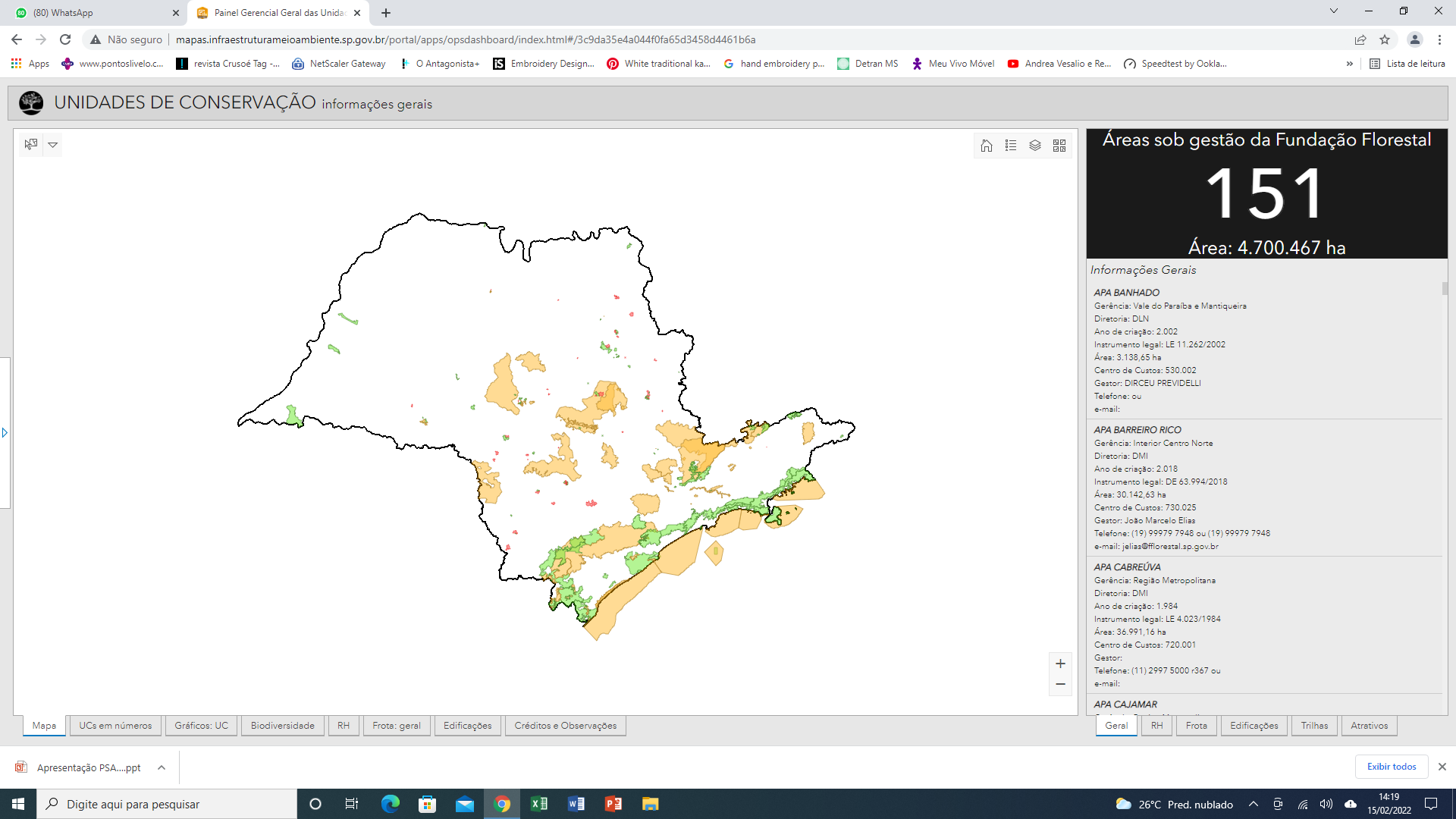 São Paulo State: 151 PAs – 4,7 mi HA
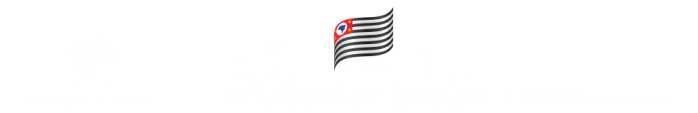 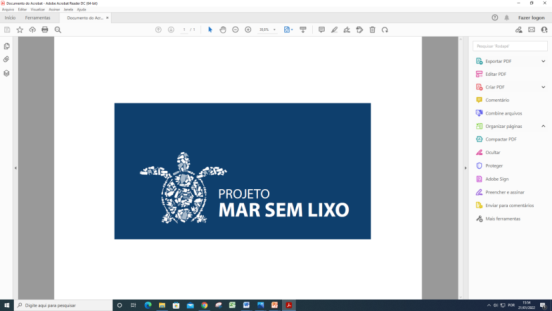 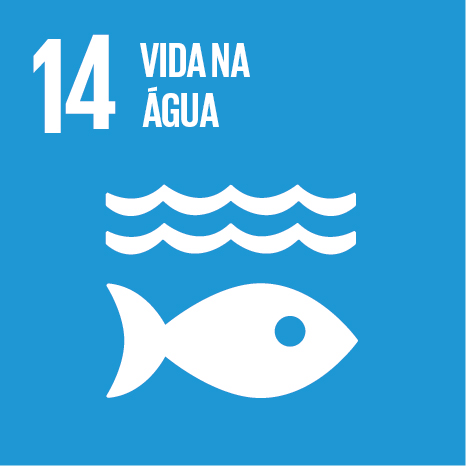 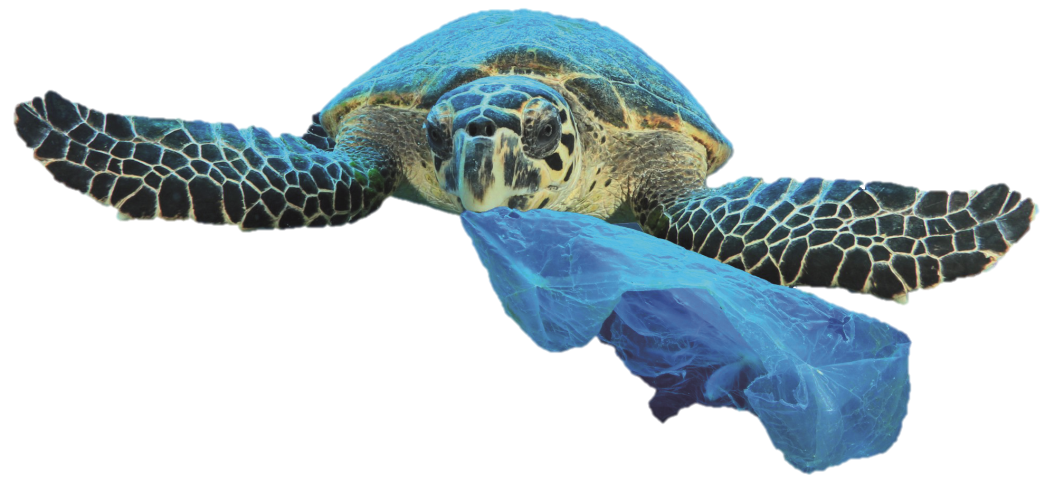 50% of the territorial sea 
Marine Areas, Islands, Beaches, Estuaries
São Paulo Marine Environmental Protection Areas
Sustainable Use
> 1 million hectares
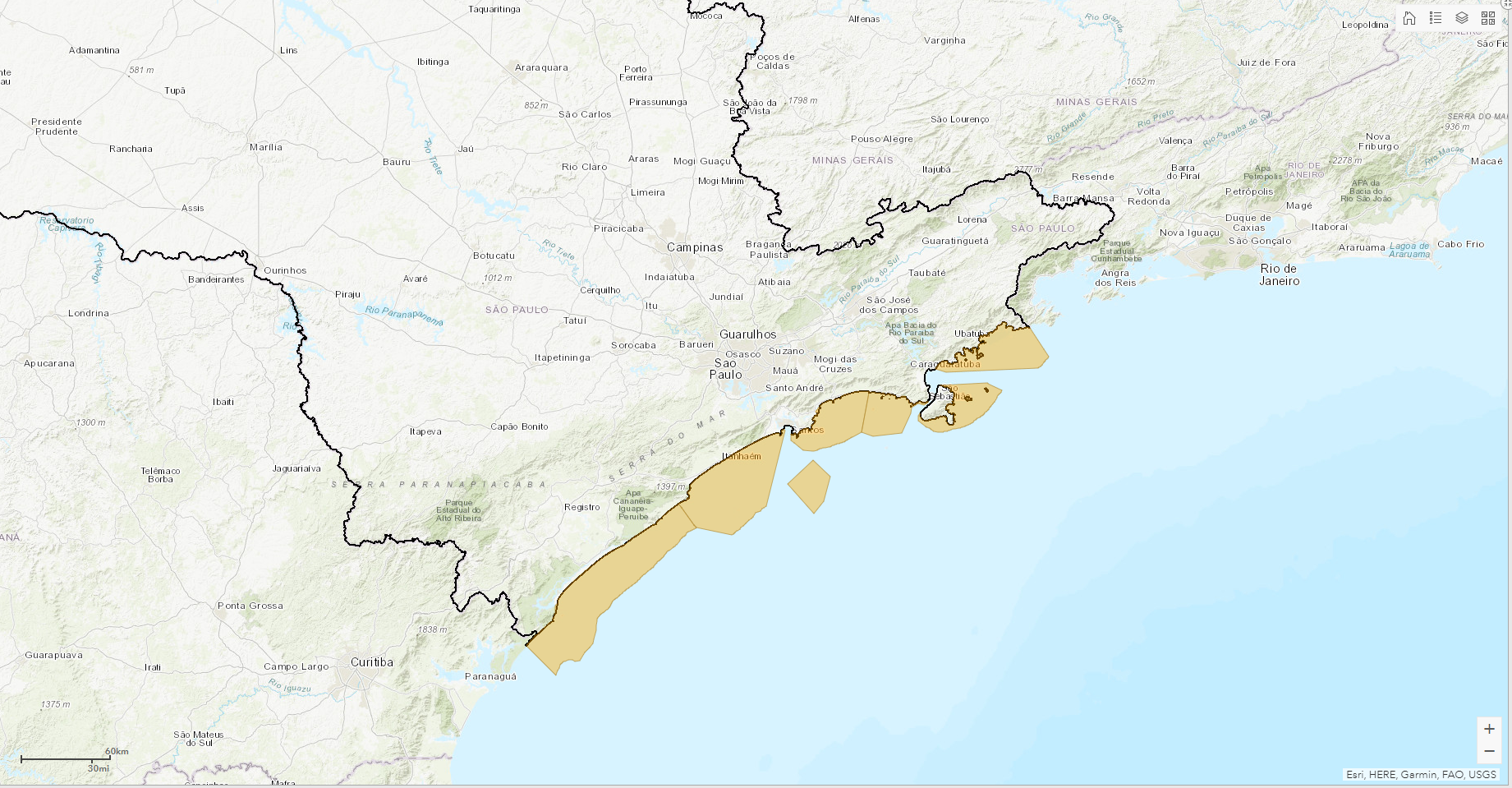 Resident population > 2 million
15 municipalities
APAMs - Decrees nºs 53.525, 53.526 e 53.527
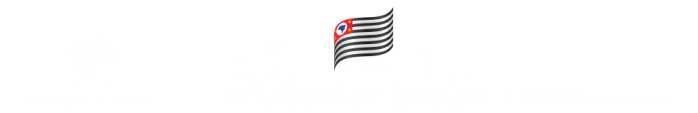 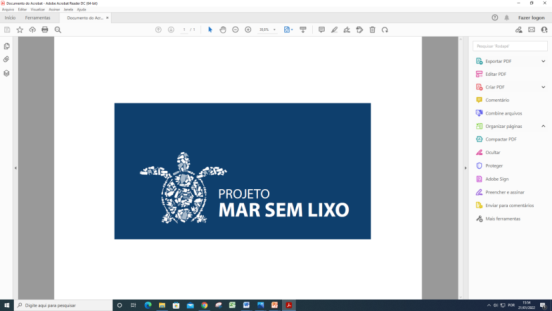 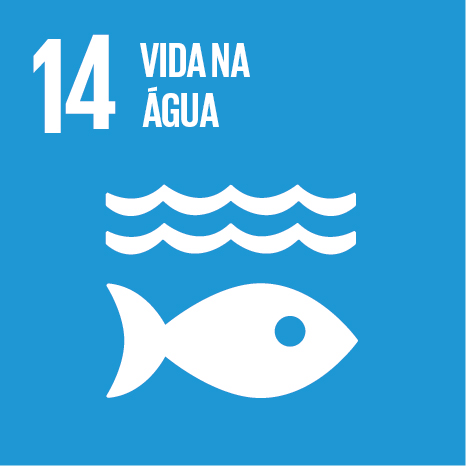 Marine Litter- A Global Problem
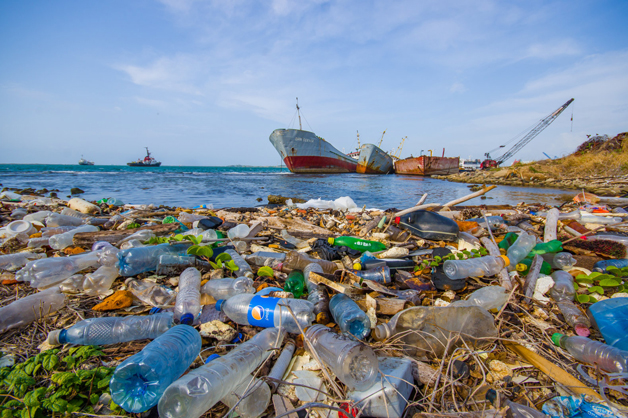 12 million tons of waste / year
80% plastic
1% of garbage stays on the surface or accumulates in coastal areas (beaches, estuaries and shores)
More than 99% - ocean bottom, seafloor and water column
Particles reach the seafloor fast < 100 km from point of surface dumping 
Can remain intact (low UV and Oxygen)
Brazil: 16th country to dump waste at sea
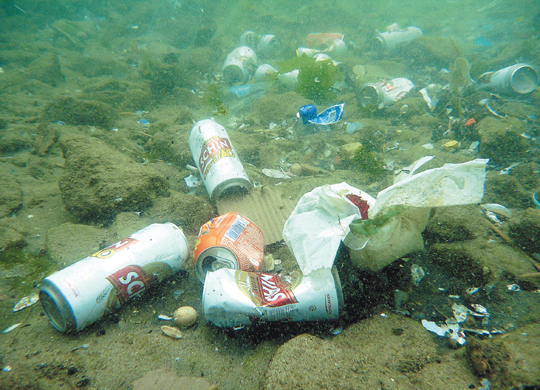 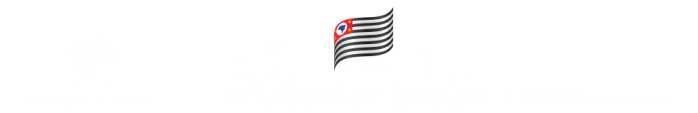 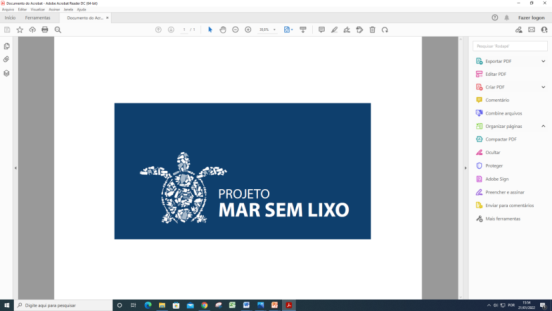 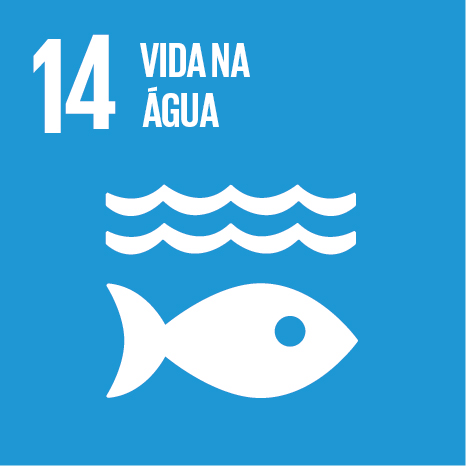 1,400 species affected

660 marine species - death by starvation and asphyxiation / day

90% of seabirds - plastics in their stomachs

Large marine animals that breathe on the surface - entanglement

Humans: ingestion of 0.1-5g microplastics weekly - global average


ENVIRONMENTAL AND SOCIO-ECONOMIC IMPACTS


Tourism 

Fishing
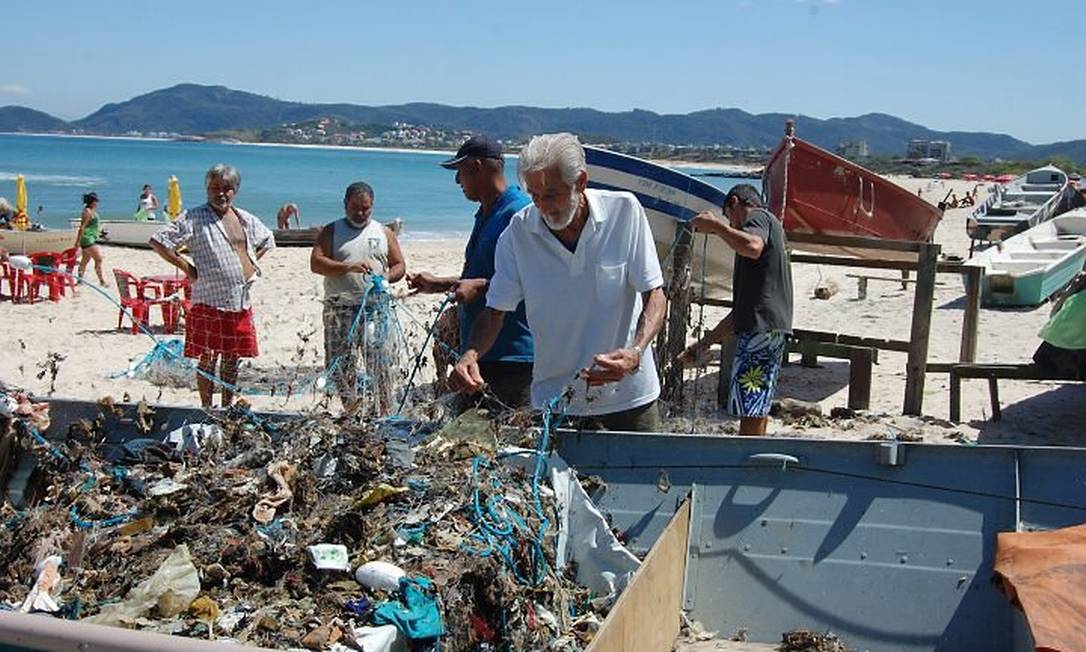 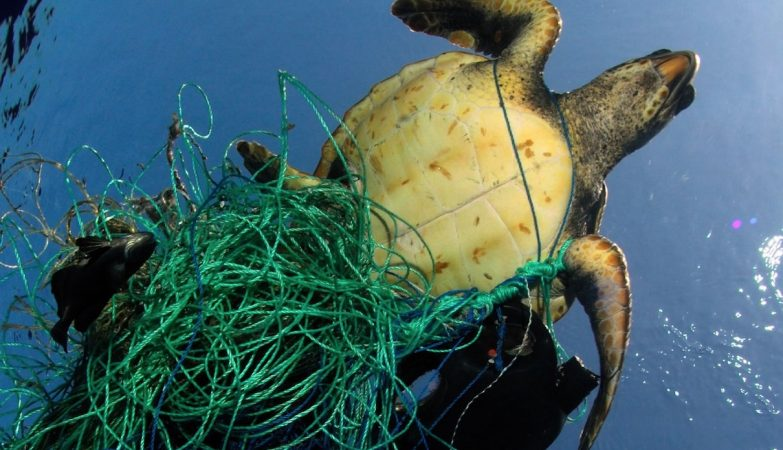 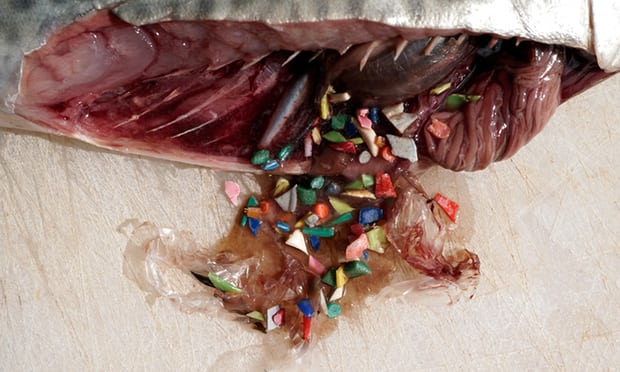 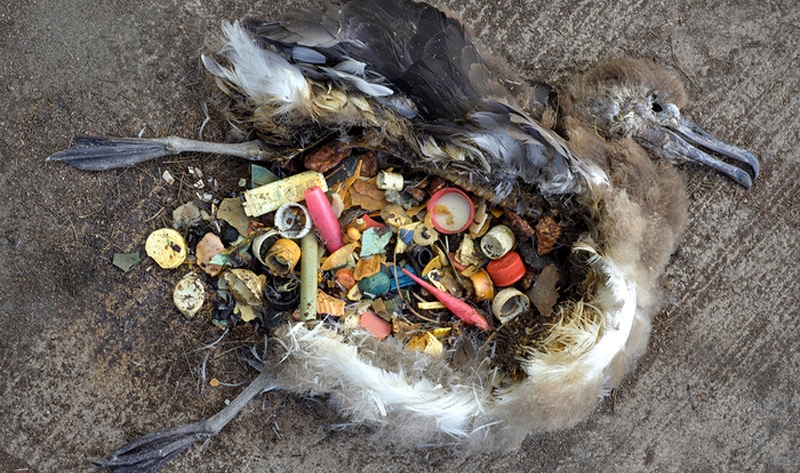 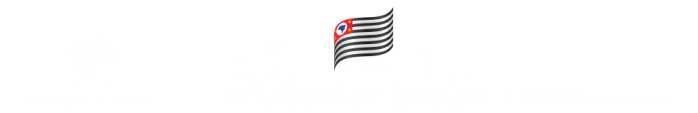 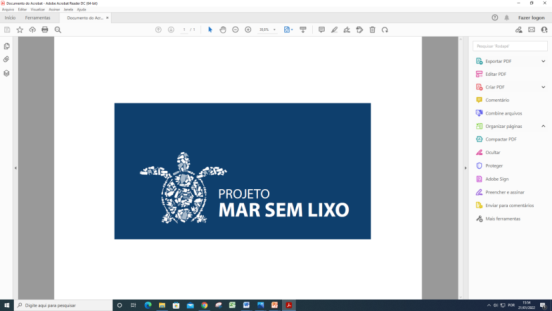 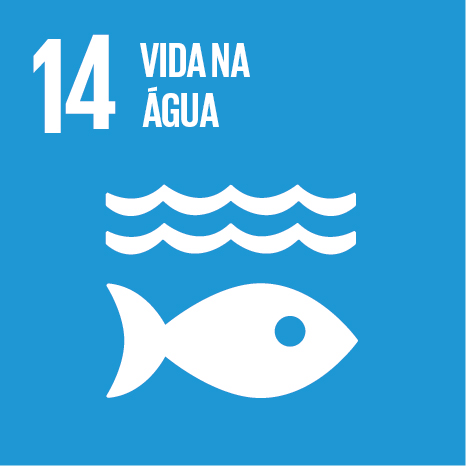 Payment for Environmental Services – PES
STATE LAW Nº 14119, January 13th 2021
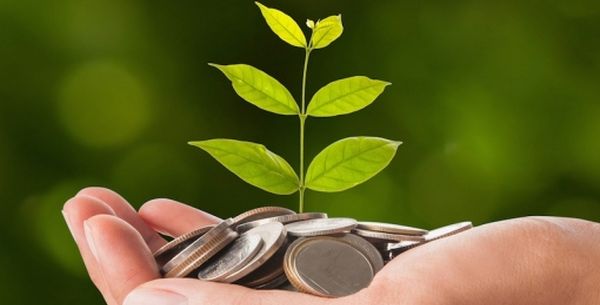 What are Environmental Services?  
Individual or collective activities that help maintain, restore, or enhance ecosystem services;

What is PES? 
A voluntary transaction between payer and provider

Who is the Provider? 
Individual or legal entity, family or community group, that, meeting eligibility criteria, maintains, recovers or improves the environmental conditions of ecosystems.

Modalities
Direct payment, monetary or non-monetary, among others;

Policy objectives
III - valorize economically, socially and culturally the ecosystem services; VII - recognize individual or collective initiatives that favor the maintenance, recovery or improvement of ecosystem services
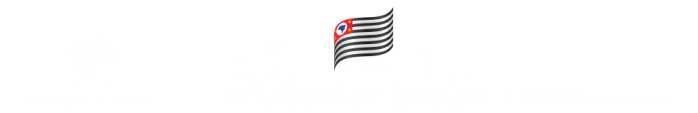 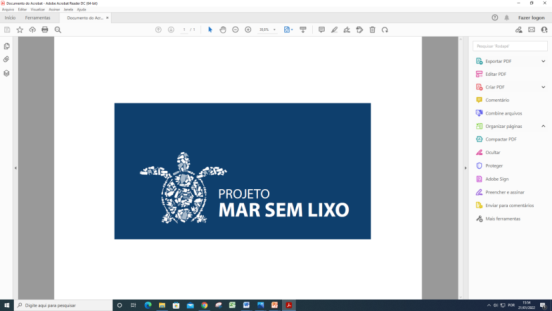 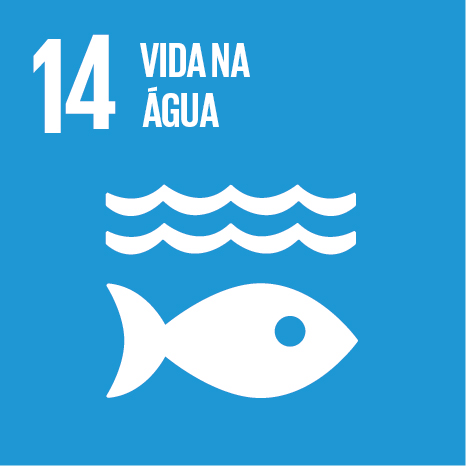 "MAR SEM LIXO" PES PROJECT
GENERAL OBJECTIVE : 
To create an incentive mechanism for solid residues removal from the marine environment, accidentally captured during the artisanal fishing activity, remunerating fishermen for the environmental service, promoting its environmentally adequate destination, and promoting preventive actions to combat the disposal of waste at sea.
Component 1- Payment for Environmental Services - PES
Component 2 - Environmental Education and Communication
Component 3 - Monitoring, Evaluation and Research
Component 4 - Partnerships for Expansion and Financial Sustainability
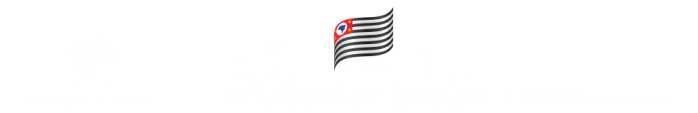 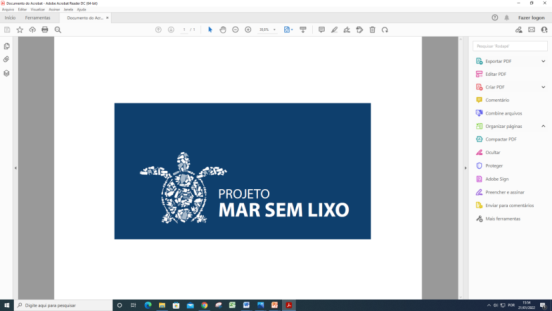 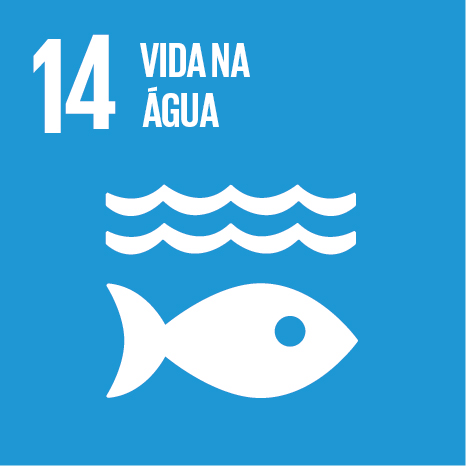 Component 1- Payment for Environmental Services - PES
__________________________________________________________________________________
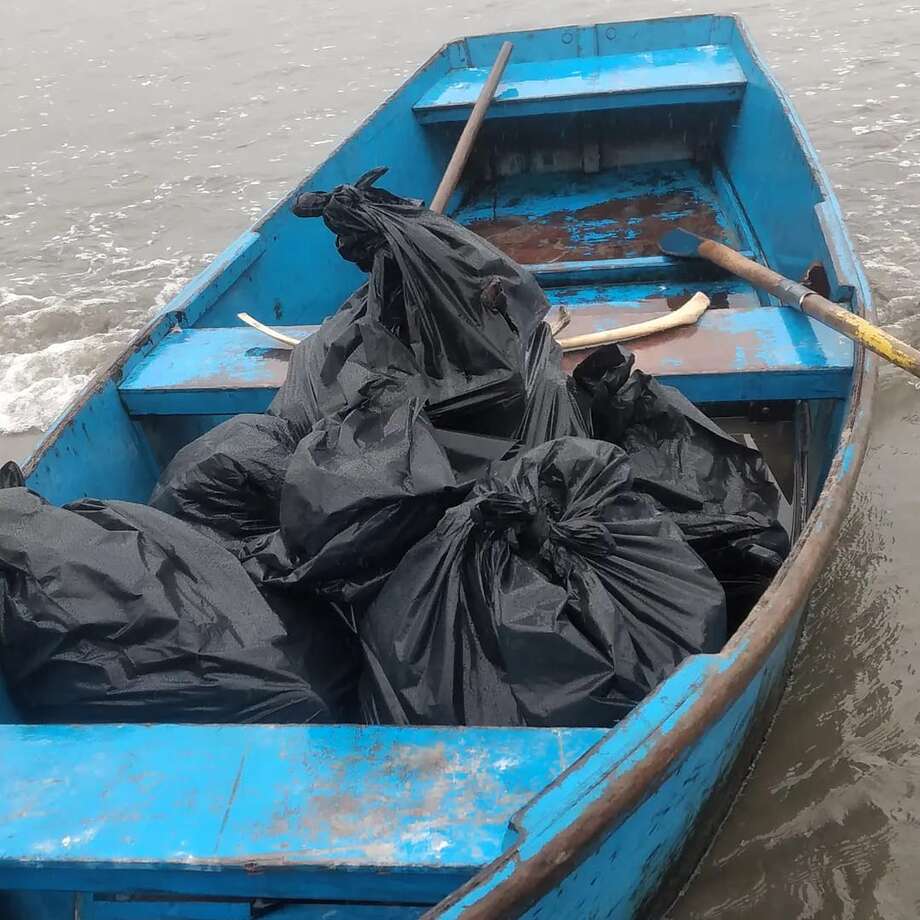 PHASE 1 - Cananéia, Itanhaém, Ubatuba

Payer - Forestry Foundation

Provider - Artisanal fishermen of the shrimp trawl fishery

Environmental Service - removal of waste captured during fishing activity and proper disposal - reintroduction into the solid waste management chain

Modality - direct payment in food benefit

Measurement - weight x value / monthly
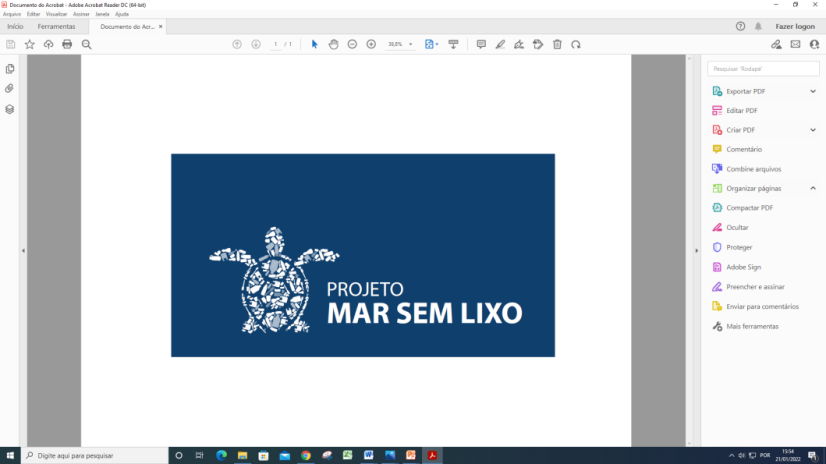 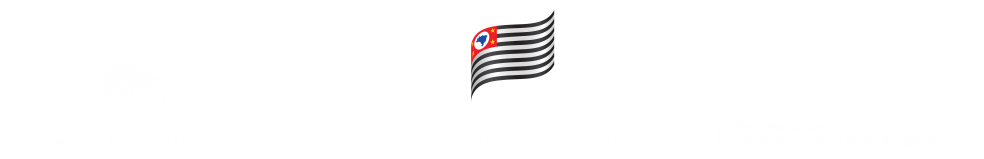 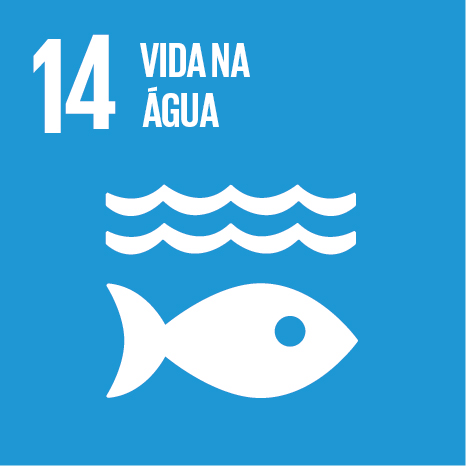 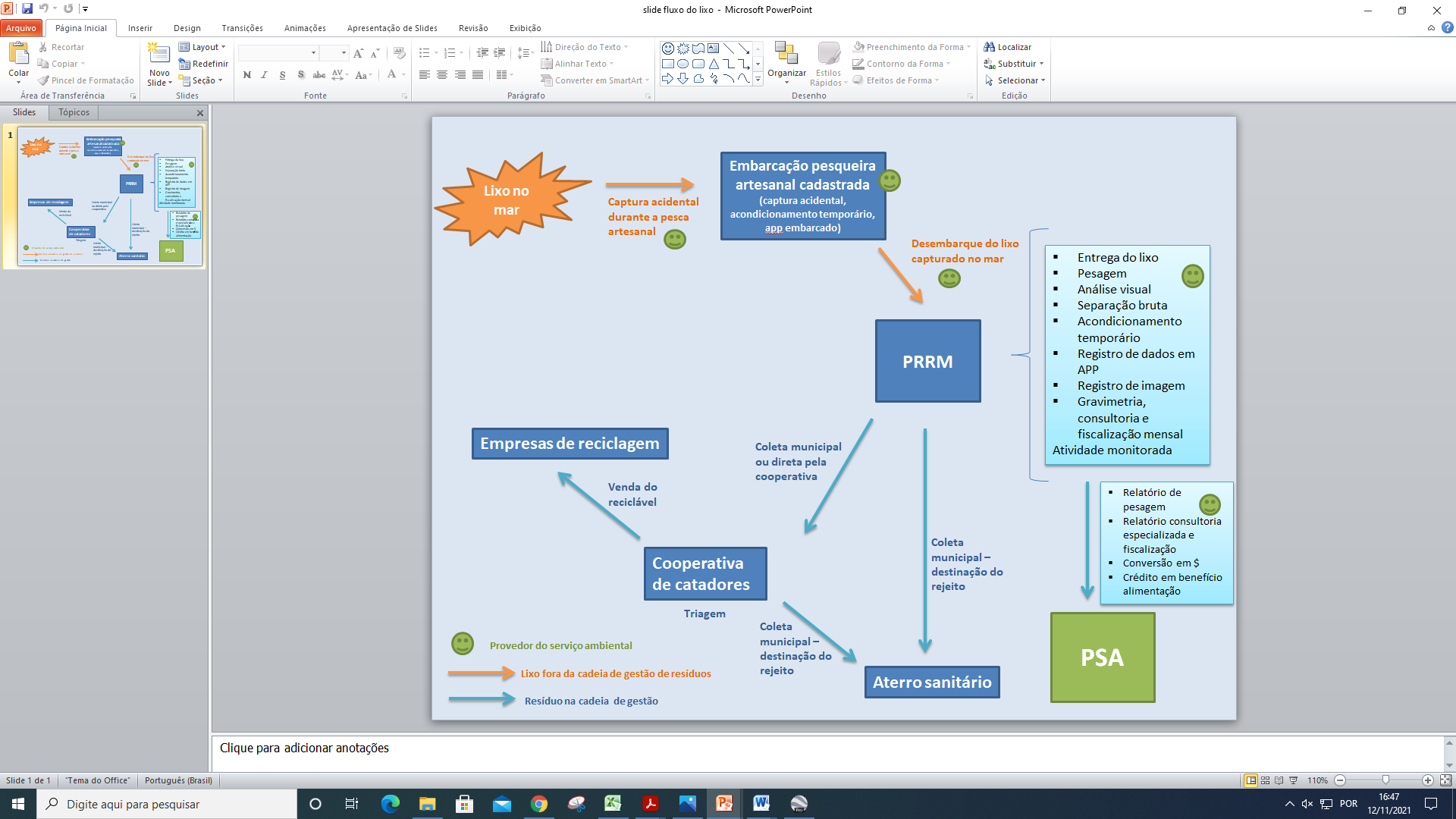 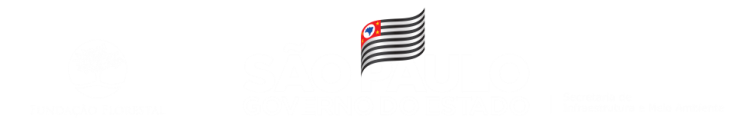 Component 1- Payment for Environmental Services - PES
__________________________________________________________________________________
Project Phase 1: 33% of total
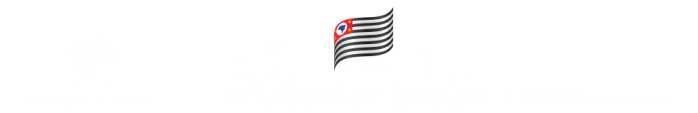 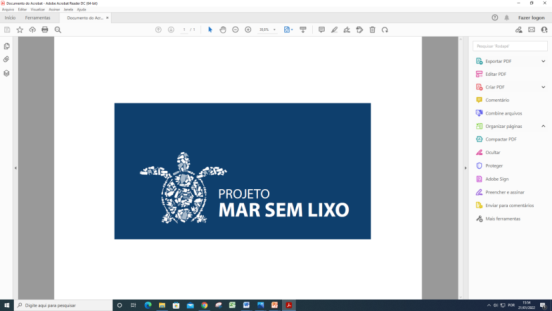 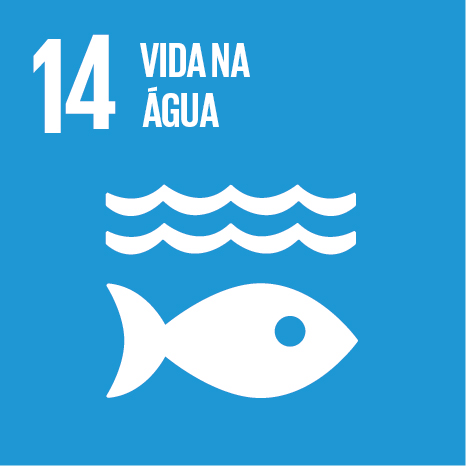 Component 1- Payment for Environmental Services - PES
__________________________________________________________________________________
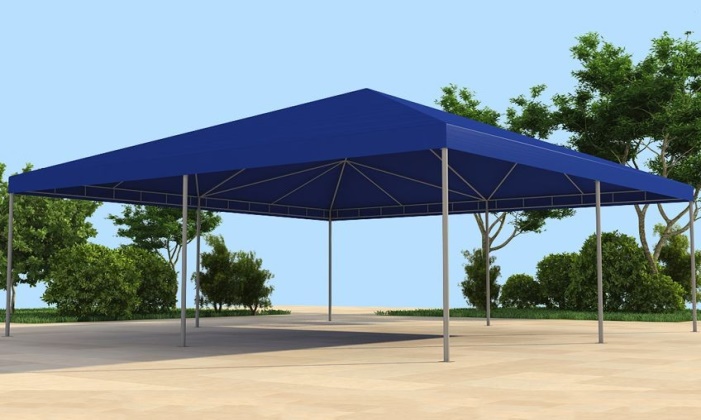 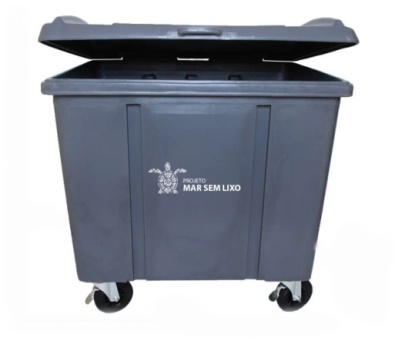 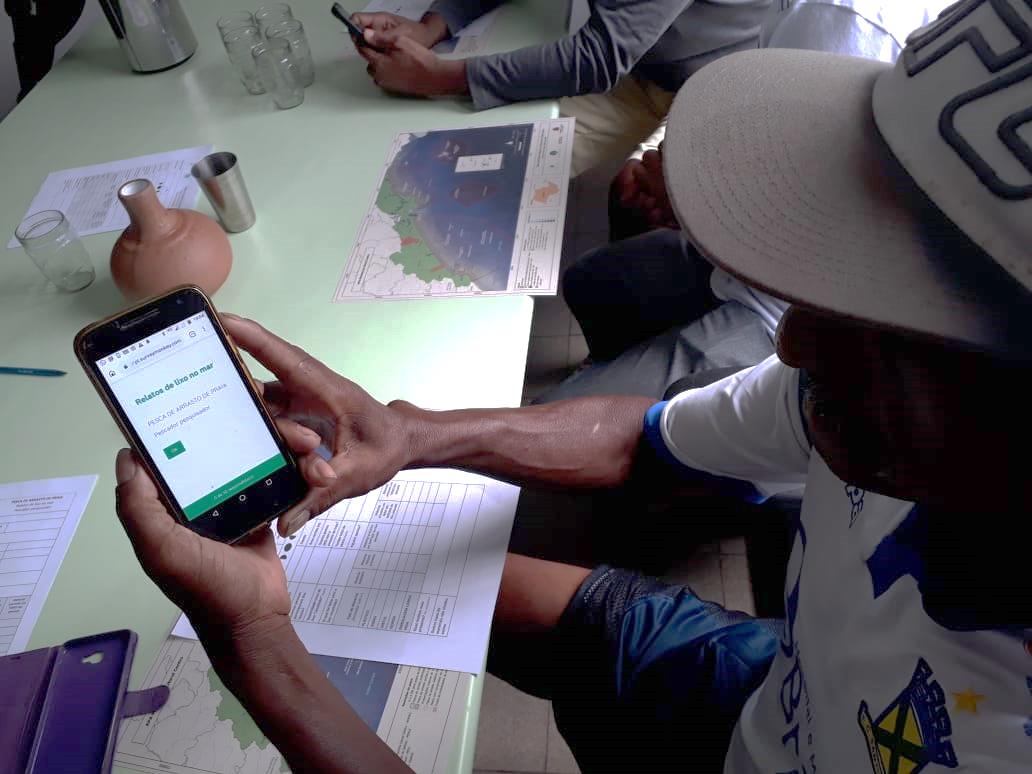 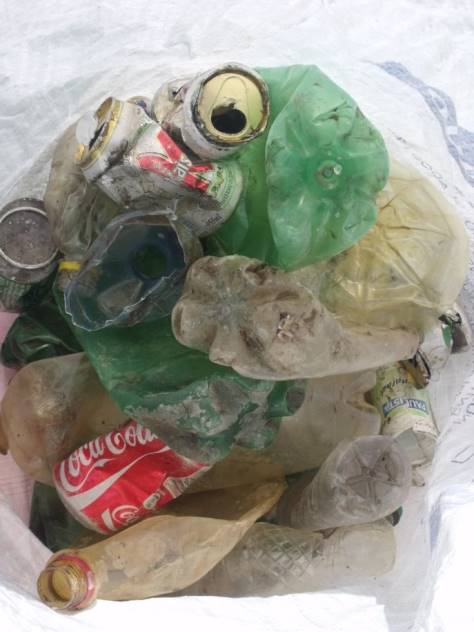 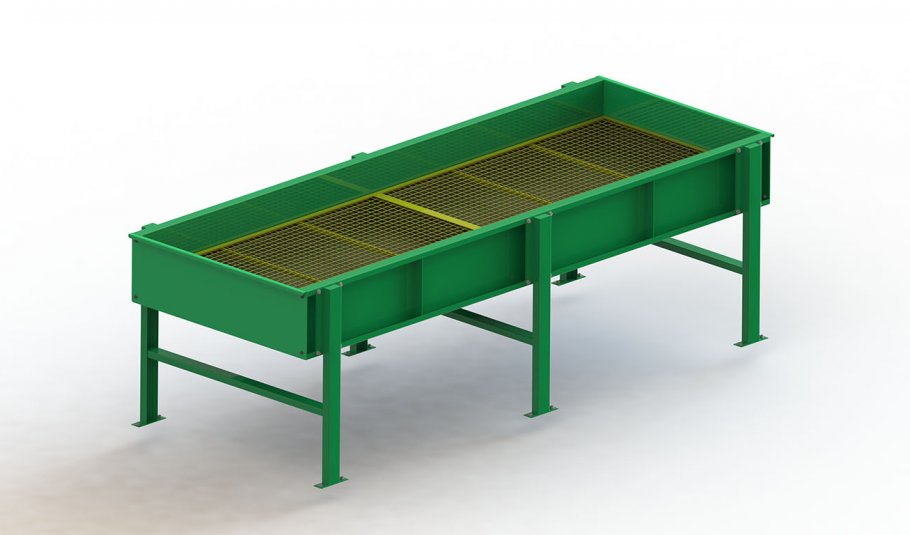 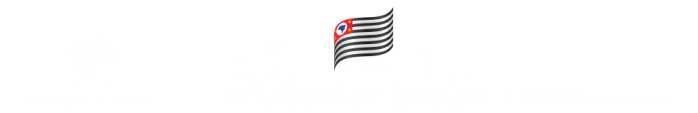 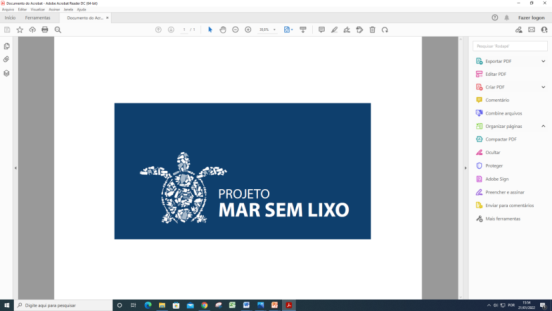 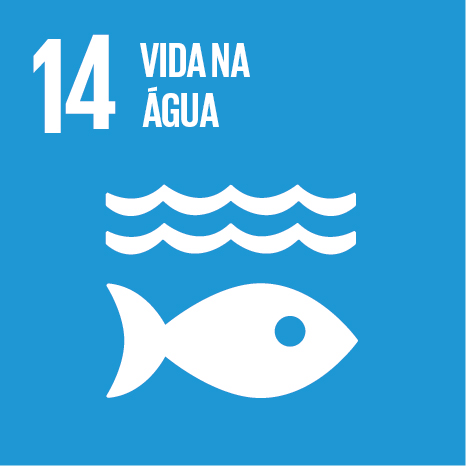 Component 2 - Environmental Education (EE) and Communication
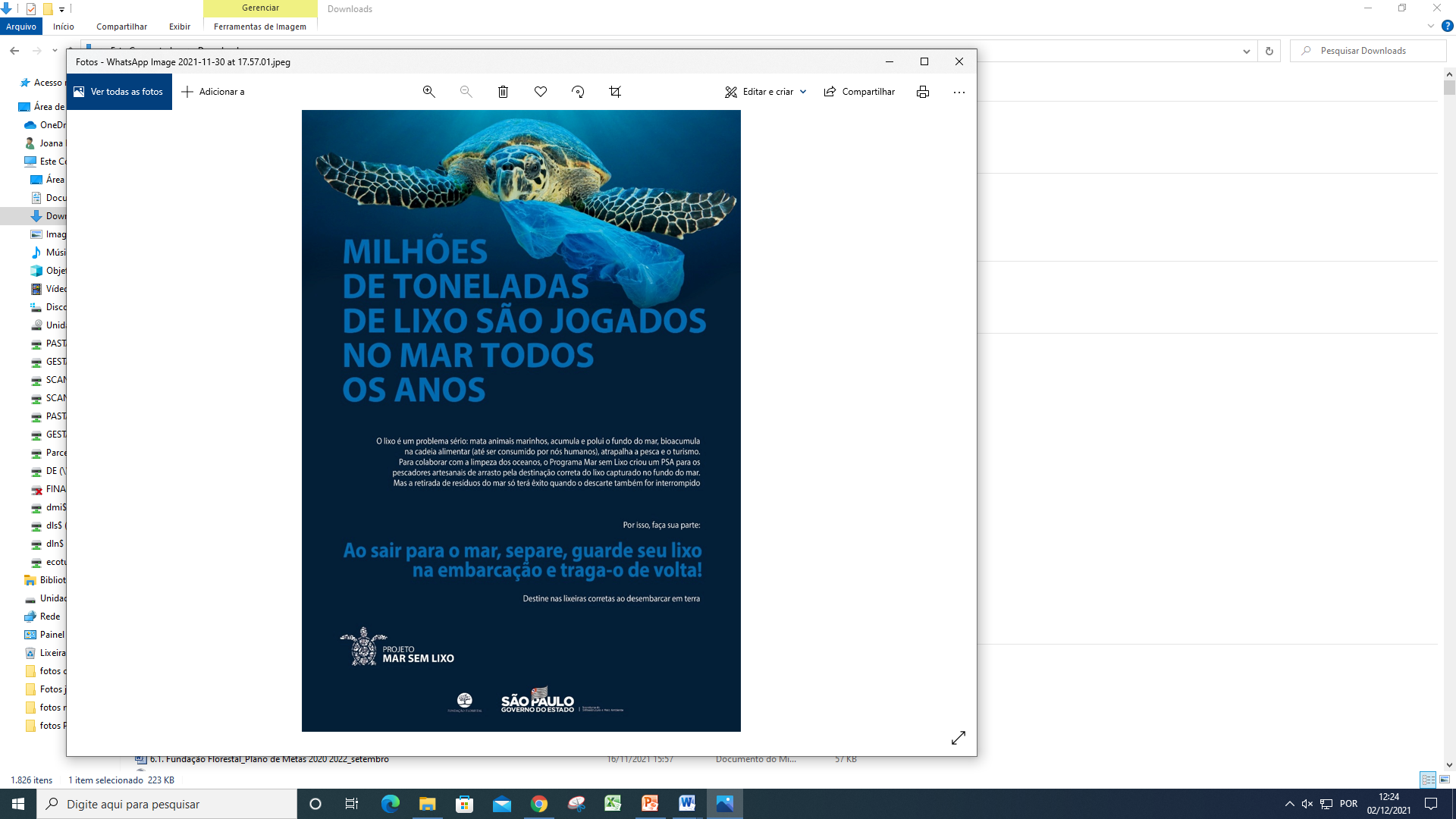 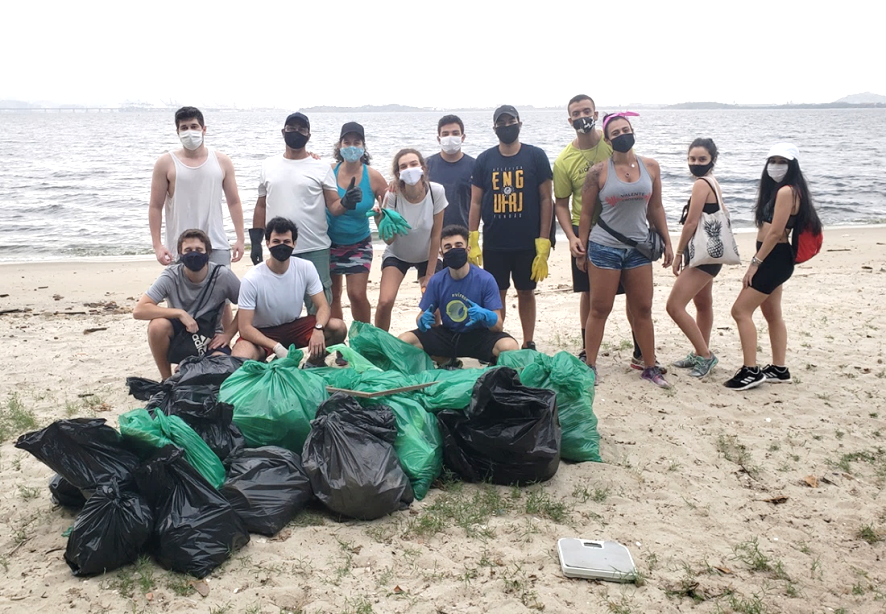 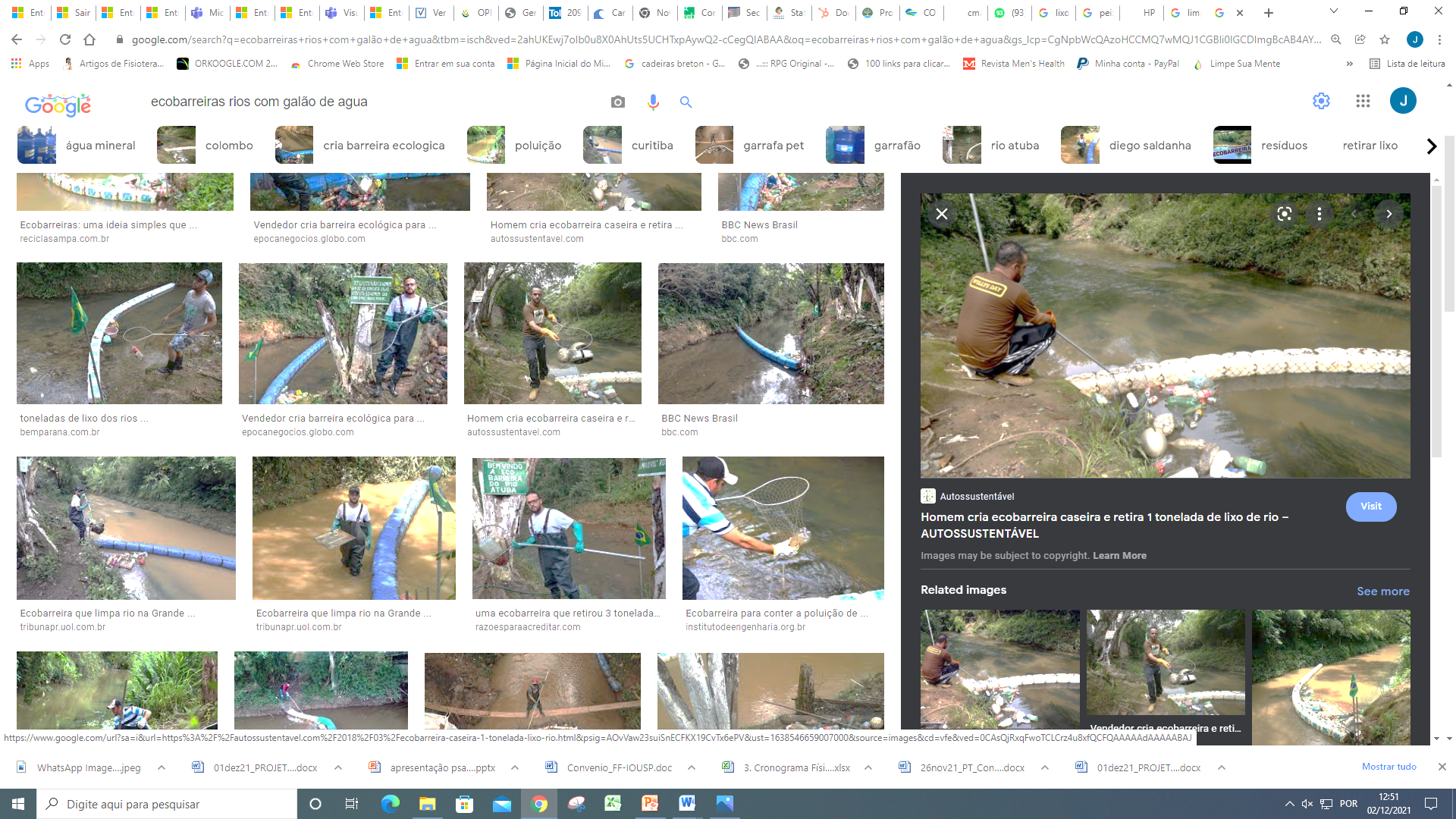 Beach, river and coastal cleaning campaigns
Campaign for the replacement of plastic containers and isopores with the local commerce 
Support to the collectors' cooperatives
Ecobarriers
EE in schools
Campaigns in cities and social networks
In partnership with municipalities and other partners
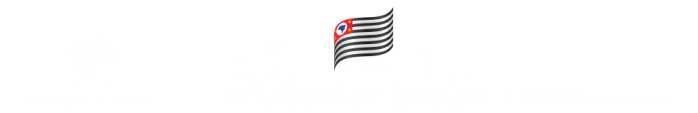 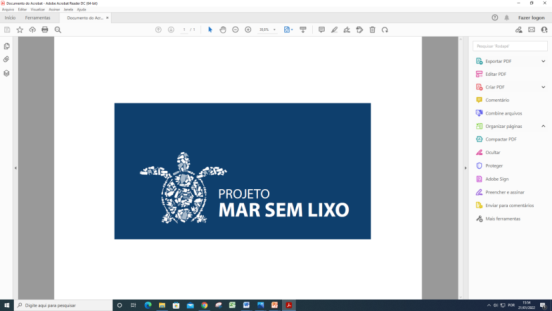 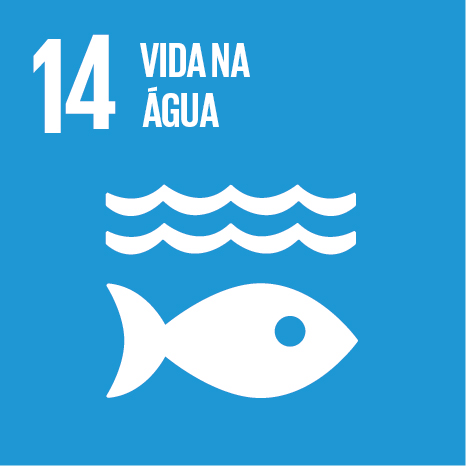 Component 3 - Monitoring, Evaluation and Research
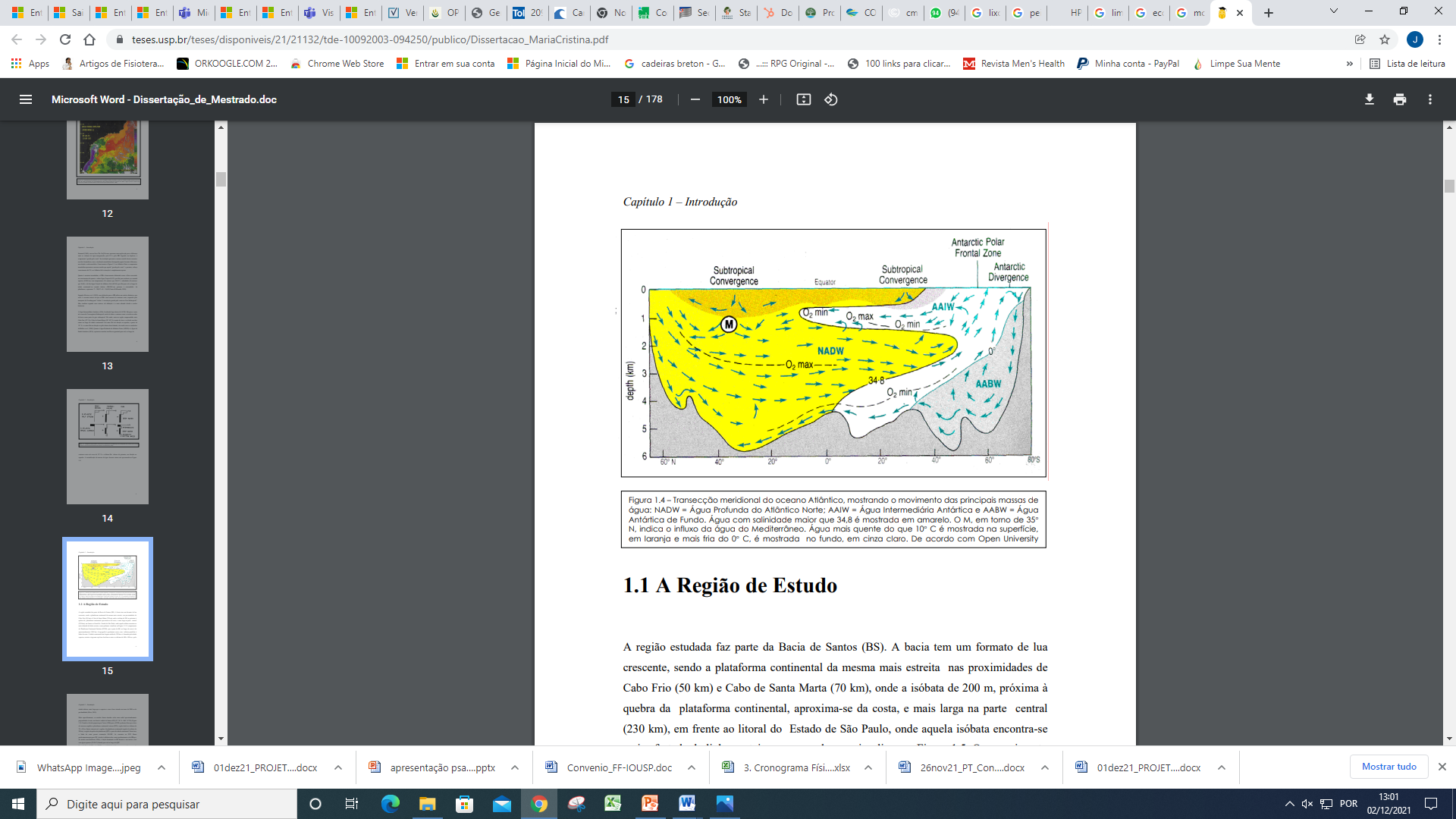 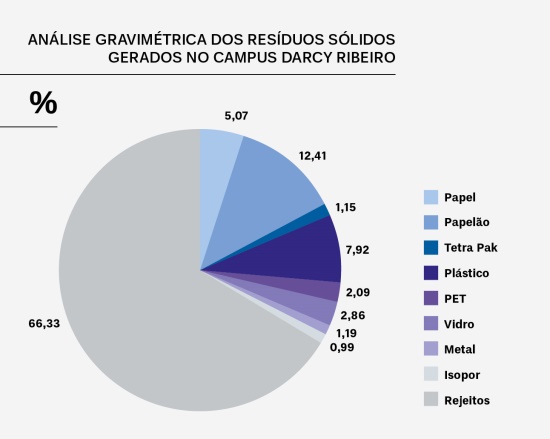 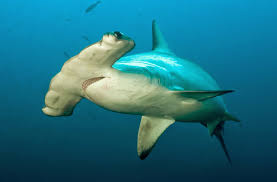 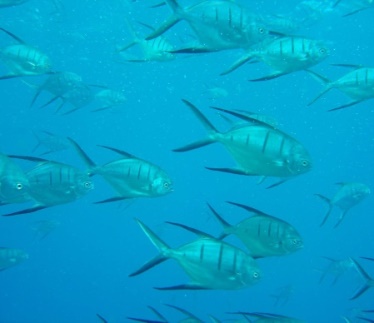 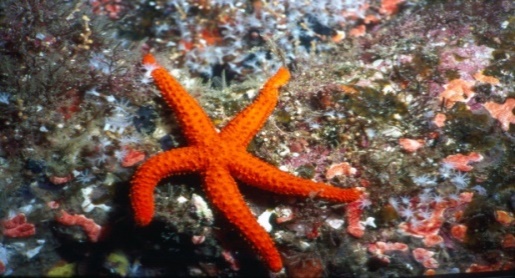 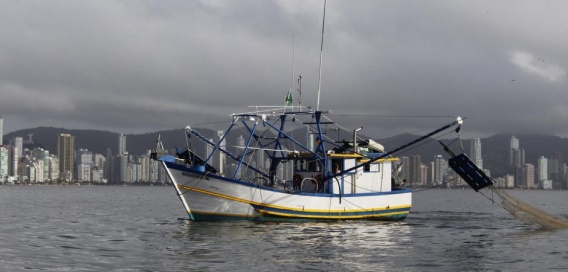 Availability of project data for researchers - new or existing partnerships.
Objective - create synergy with the Research Programs of the PAs, Oceanographic Institute/USP, Fishing Institute and other researchers, and PEMALM.
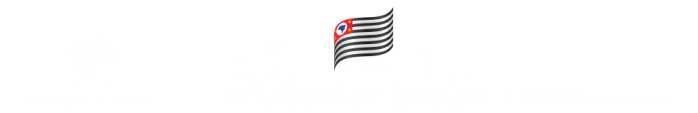 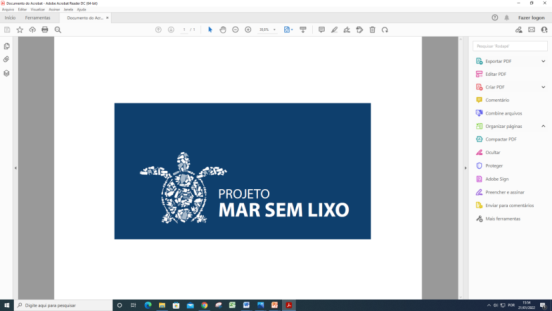 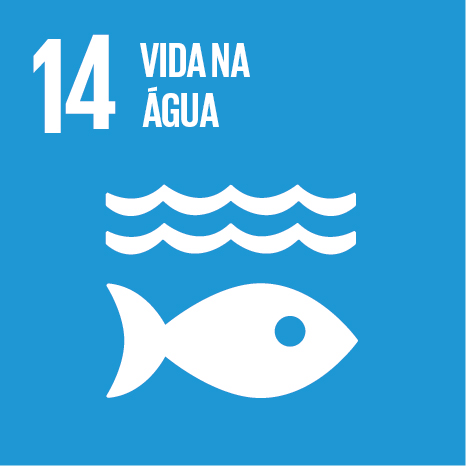 Component 4 - Partnerships for Expansion and Financial Sustainability
__________________________________________________________________________________
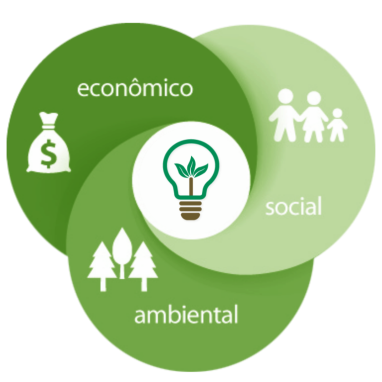 Temporal expansion - Guarantee the maintenance and improvement of the project
Territorial expansion - Include the 15 coastal municipalities
Expansion of the action fronts - Add new fronts and strategic actions
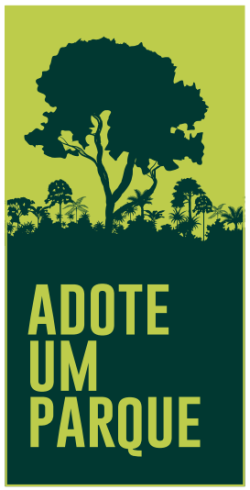 1st Call for Sponsorships

Actions:
All environmental education and communication activities 
Packaging Replacement 
Structuring of Refuse Collectors' Cooperatives
Installation of selective collection garbage cans

R$ 2.000.000,00
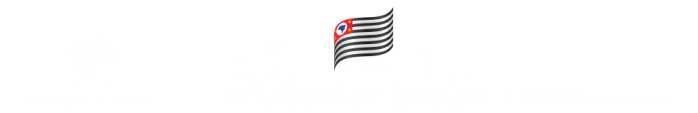 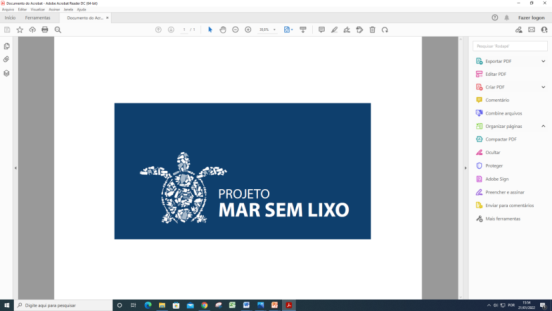 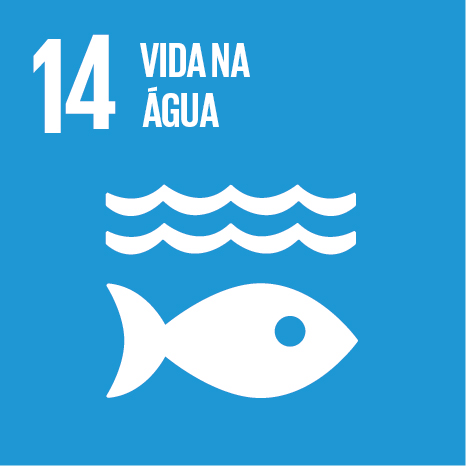 Principais parcerias institucionais
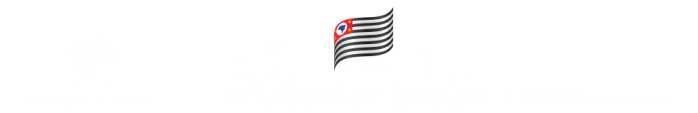 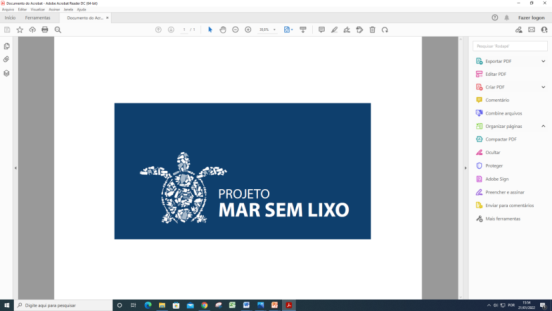 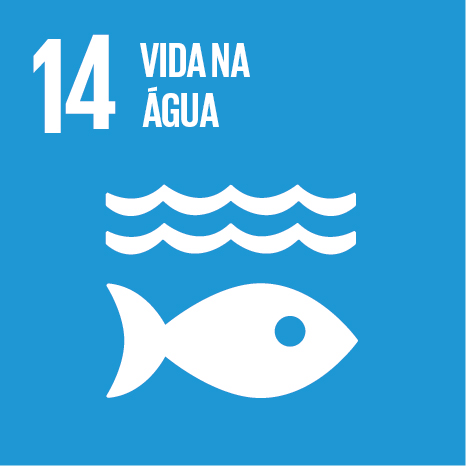 Credits
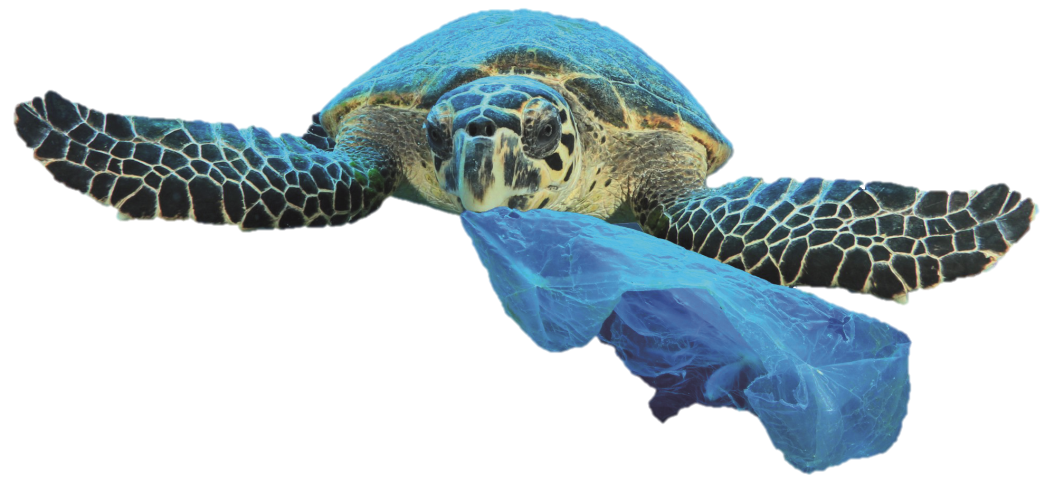 General Coordination:  
RODRIGO LEVKOVICZ– DE FF



Technical Coordination:
JOANA FAVA CARDOSO ALVES – FF/DE 
SANDRA APARECIDA LEITE – FF/DE 




























Drafting Team:  
ANA MARIA NEVES – SIMA/CPLA 
FERNANDA NADER – SIMA/CPLA 
JOANA FAVA CARDOSO ALVES – FF/DE
LETÍCIA QUITO – FF/DLS/APAMLS 
MARCIO JOSÉ DOS SANTOS – FF/DLN/APAMLN  
MARIA DE CARVALHO T. LANZA – FF/DLN/APAMLC 
MARIA FERNANDA ROMANELLI – SIMA/CPLA 
MARIA TERESA CASTILHO MANSOR – SIMA/CPLA 
MARINA BALESTERO DOS SANTOS – SIMA/CPLA 
SANDRA APARECIDA LEITE – FF/DE 





















Contributors: 
ADRIANA NEVES DA SILVA – FF/AT-EA 
ALEXANDER TURRA - IOUSP  
ISADORA PARADA – SIMA/CPLA
LUCILA PINSARD  VIANNA – FF/DLN 
NICOLE GUERRATO – FF/APAMLC
PRISCILA SAVIOLO MOREIRA – FF/PEIA 
SIMONE NEIVA - FF/DMI
TANA BASSI – SIMA/CS 
VANESSA PUERTA VERULI – FF/AT-EA 
VITORIA MILANEZ SCRICH - IOUSP 

Institutional Contributors:
INSTITUTO DE PESCA
INSTITUTO OCEANOGRAFICO
PREFEITURA DE CANANÉIA
PREFEITURA DE CARAGUATATUBA
PREFEITURA DO GUARUJÁ
PREFEITURA DE ITANHAÉM
PREFEITURA DE SÃO SEBASTIÃO
PREFEITURA DE UBATUBA
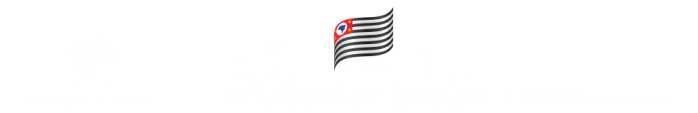 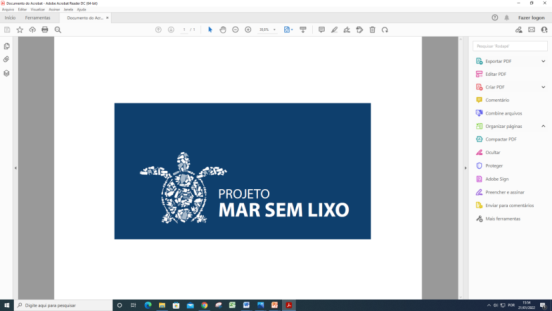 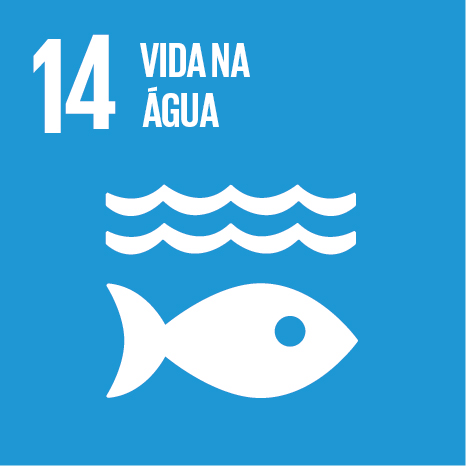 PUBLIC CONSULTATION
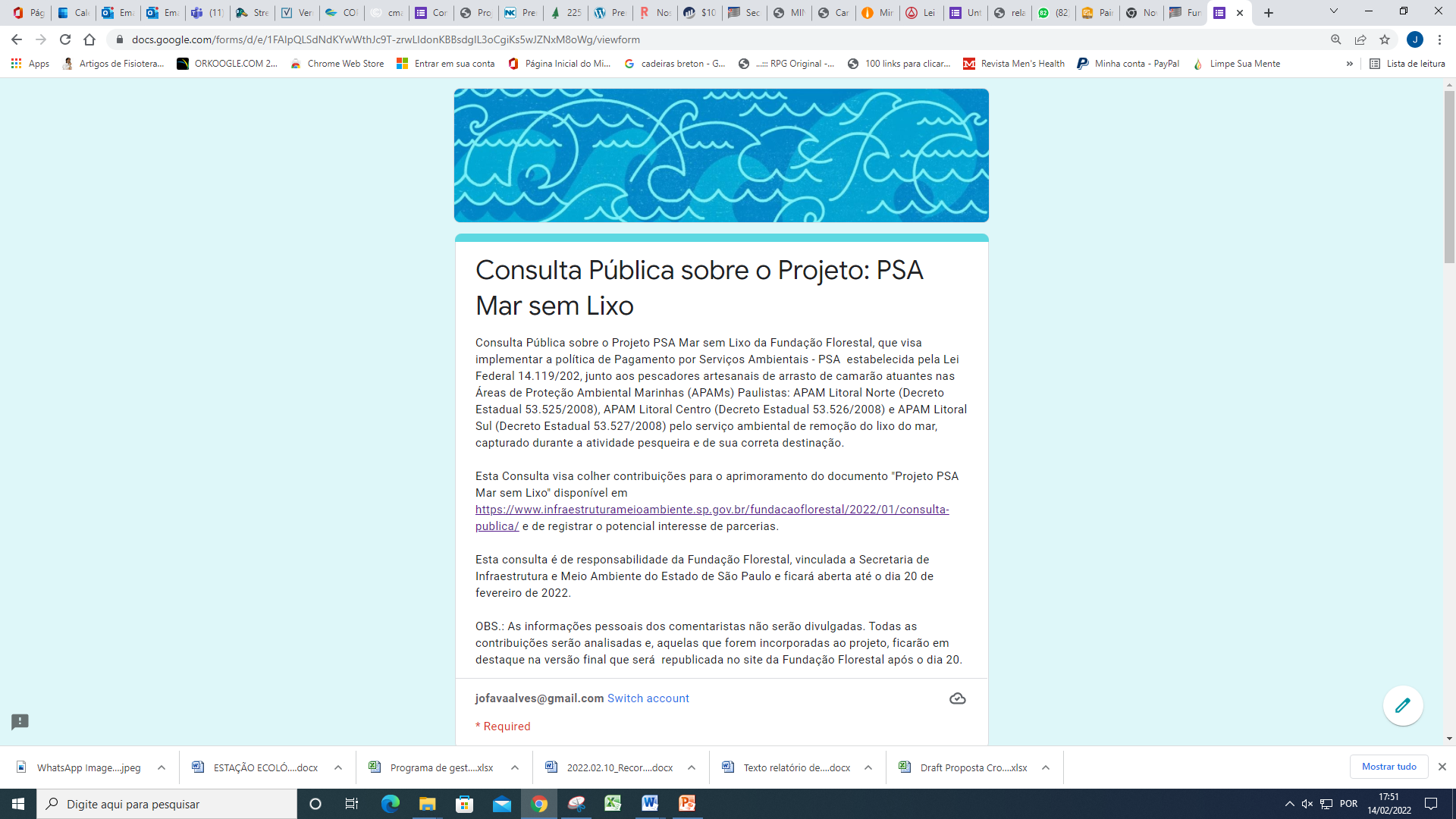 Objective: To collect contributions for the improvement of the "MAR SEM LIXO Payment for environmental services " document and to register potential partnership interest.

From January 19 until February 20, 2022

available at https://www.infraestruturameioambiente.sp.gov.br/fundacaoflorestal/2022/01/consulta-publica/
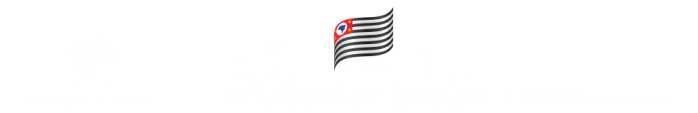 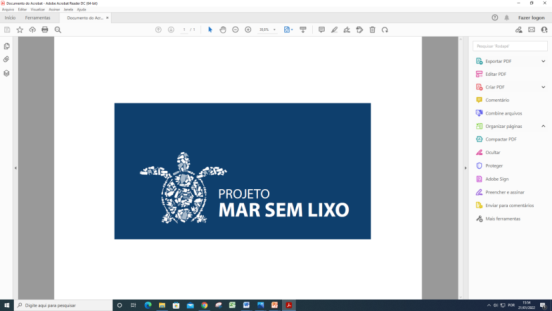 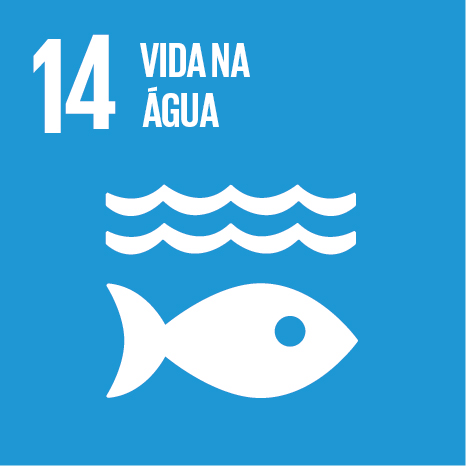 PUBLIC CONSULTATION

Expression of Interest
Types of partnerships:

Technical Cooperation
NGOs, SC Associations, Public Agencies, Research Institutes

Volunteers

Sponsorships and donations
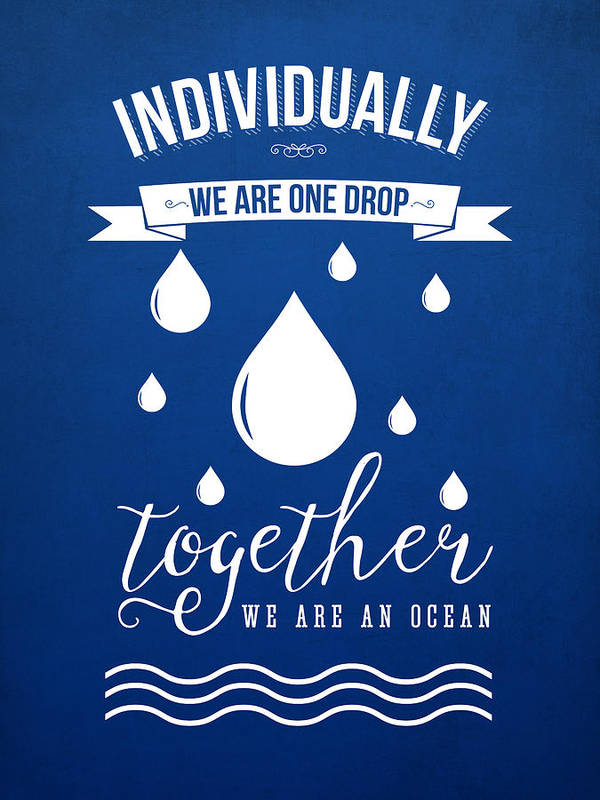 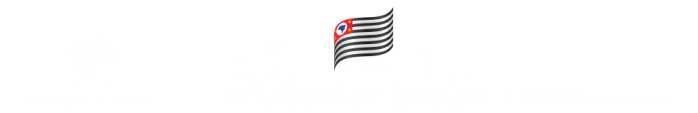 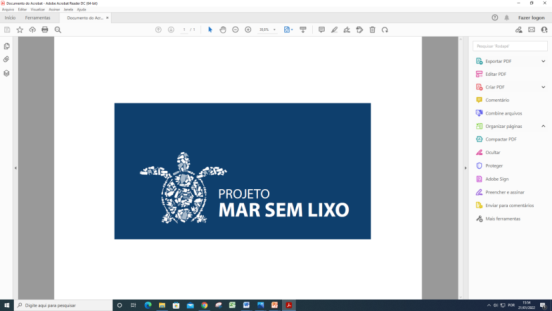 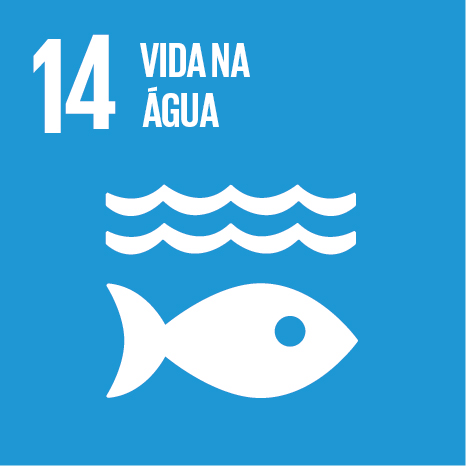 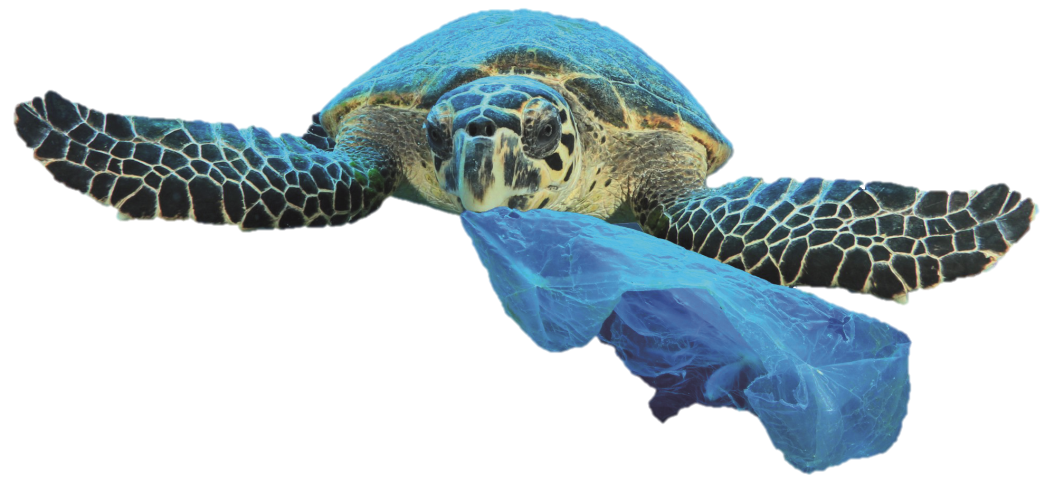 "MAR SEM LIXO" PROJECT

PAYMENT FOR ENVIRONMENTAL SERVICES - PES 
TO THE SHRIMP ARTISANAL FISHERMEN OF TRAWLING ACTING IN THE MARINE PAs OF SÃO PAULO


FOREST FOUNDATION - SIMA /SP

https://www.infraestruturameioambiente.sp.gov.br/fundacaoflorestal/psa-lixo-no-mar/

Contacts: Joana Fava Cardoso Alves / Sandra Aparecida Leite
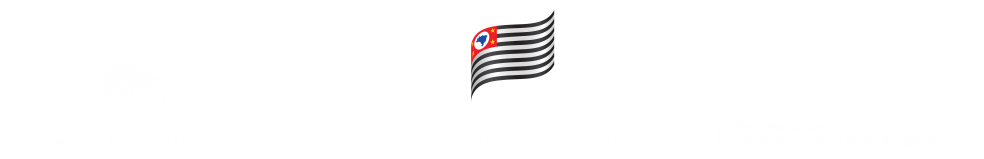 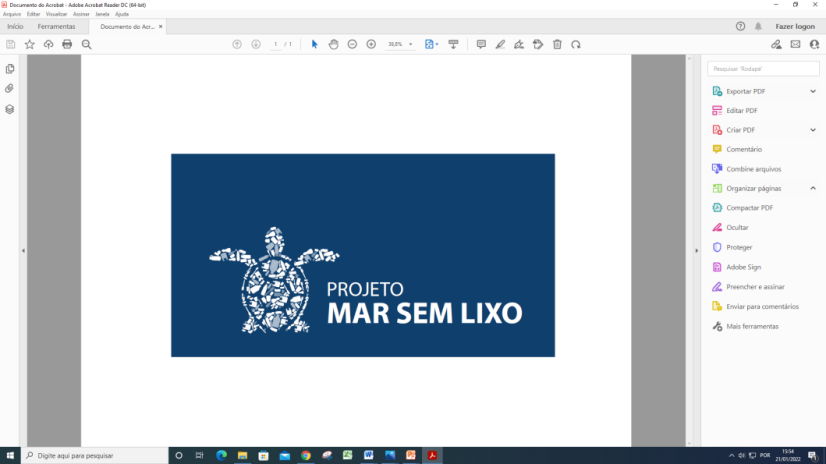 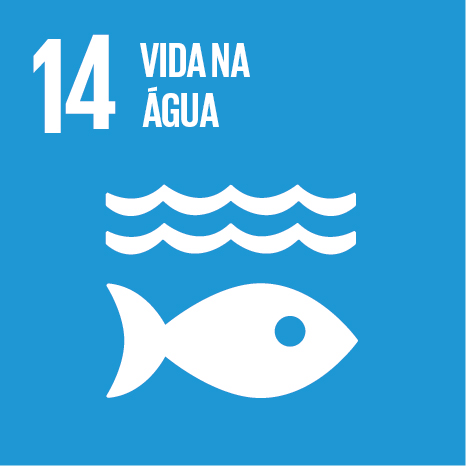